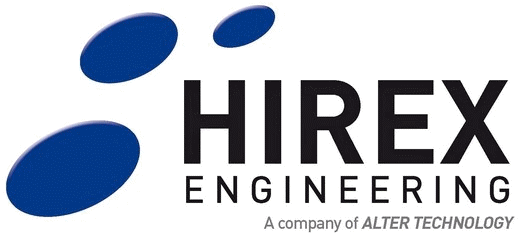 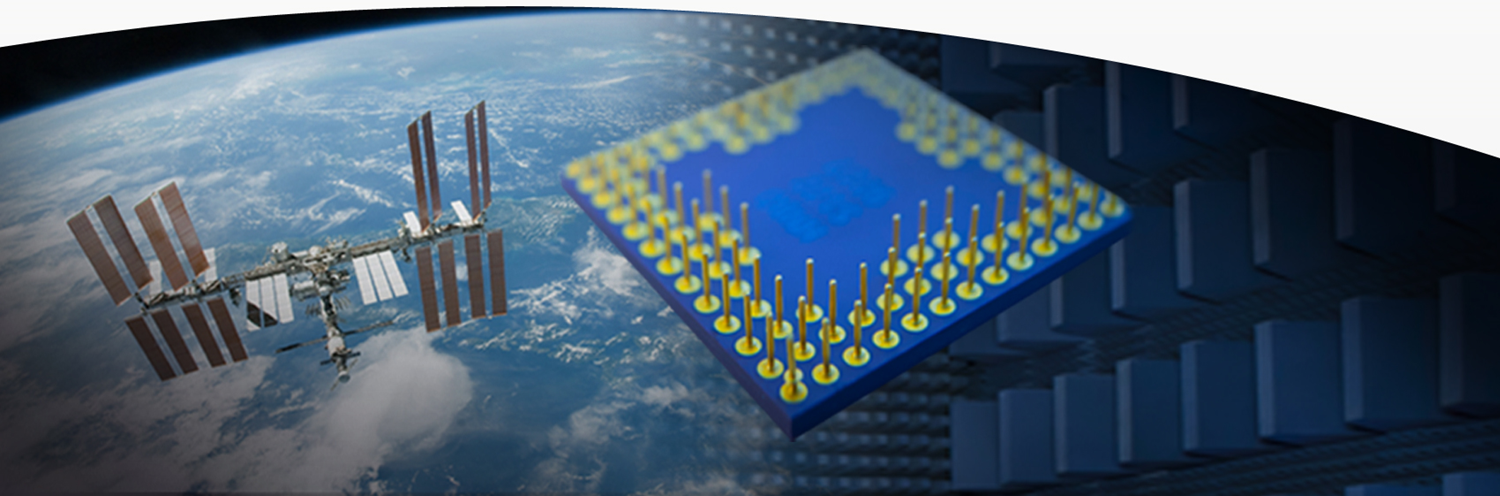 A Professional Approach for Highly Reliable 
Expertise and Testing on Electronic Components
HIREX established in 1993 has a recognized expertise in high-reliability space components with proven skills in semiconductors physics, components manufacturing, boards and test systems design, technology and device construction, radiation effects and testing.
Services & Solutions
SEE Laboratory 
 Radiation engineering and test
 Neutrons, Proton & Heavy ions tests
 Modelling of space radiation environment 
 In orbit error rates prediction

Technology Analysis Laboratory
 Failure analysis
 Destructive Physical Analysis
 Construction Analysis
 Reverse Engineering
 Counterfeit control
 3D Xray service
 Sample preparation (SEE-FA)
Procurement  
 EEE parts procurement service
 Project & procurement support
 Technical Assistance

Tests & Reliability Laboratory 
 Electrical tests (Analog, Digital, RF, Passive, Discrete & Power devices...)
 Wafer level probing capability  
 Reliability tests (Burn-In, HTOL, HTRB, ...)
 Mechanical tests (Vibration, Acceleration, ...)
 Environmental tests (Temp. Cycles, shock, …)
 Optoelectronic tests
 PPBI (FPGA & PROM)
 Total Ionizing Dose & Displacement damage
Sales Contact x.wiedemann@hirex.fr  Hirex Engineering,  2, rue des Satellites, 31520 Ramonville Saint Agne,  France Tél: 33 (0) 5 62 47 56 90